Same
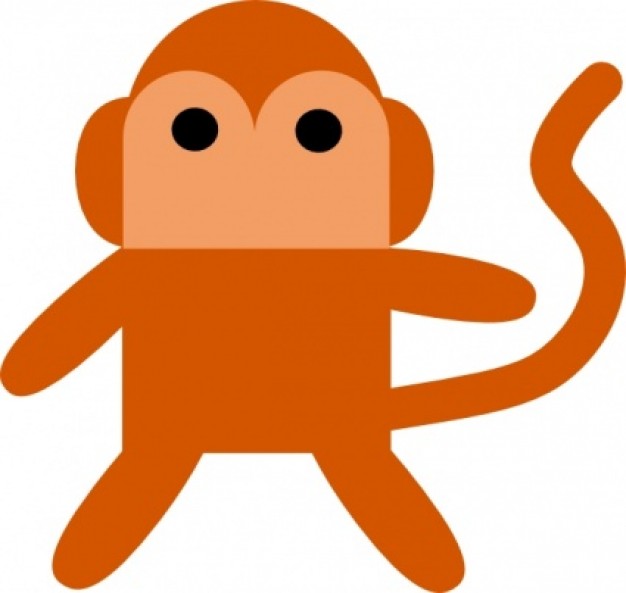 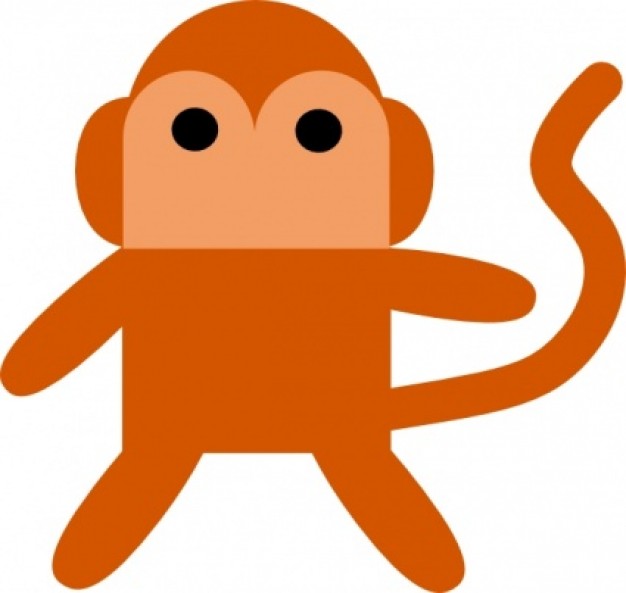 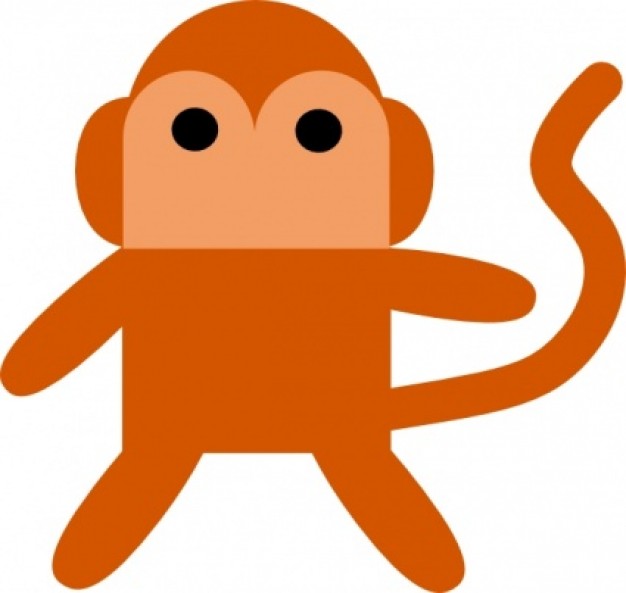 Same
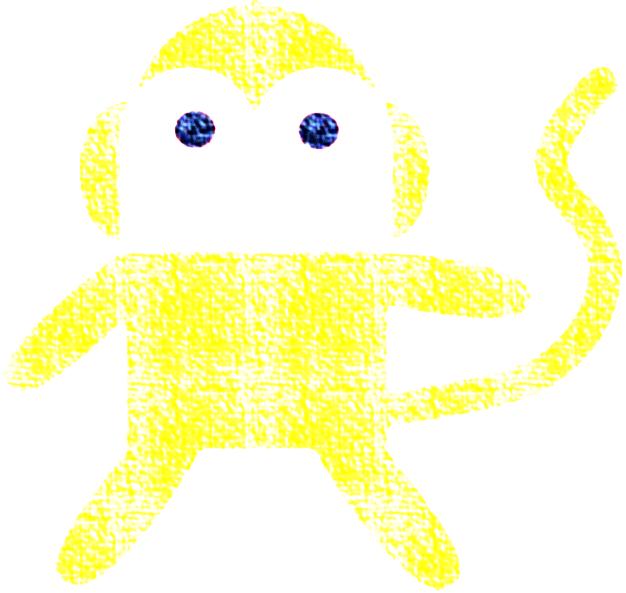 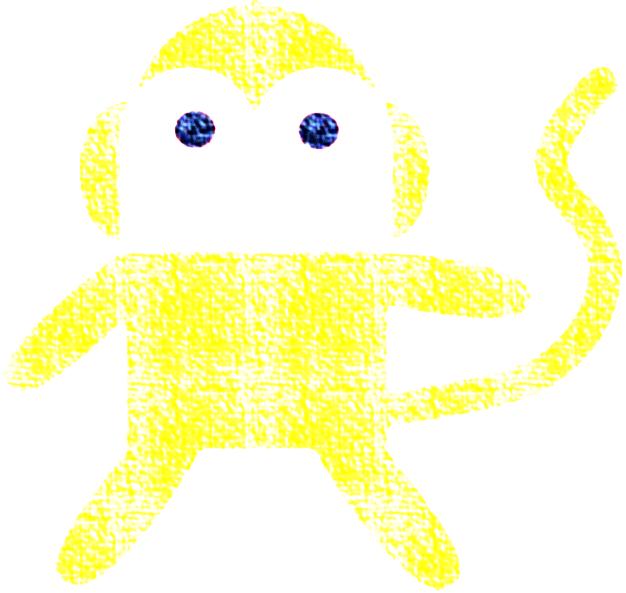 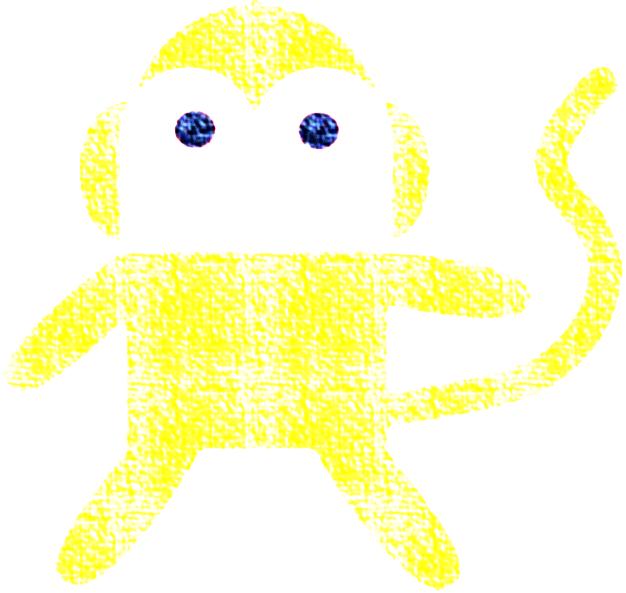 Different
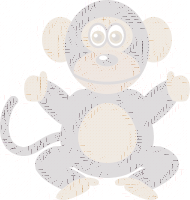 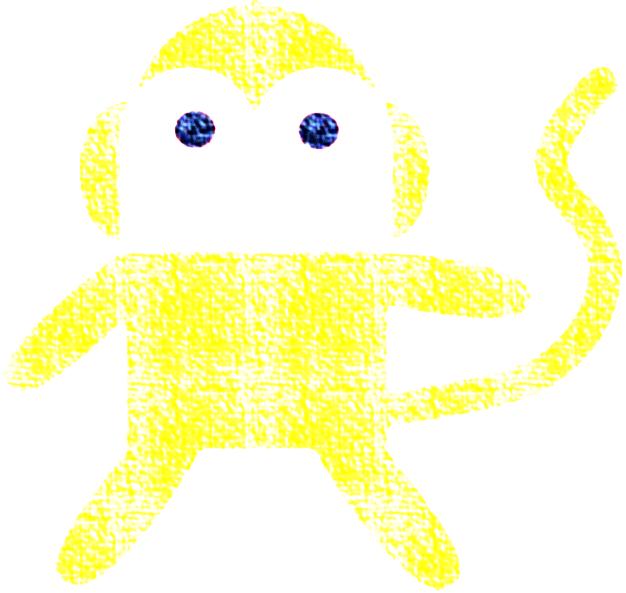 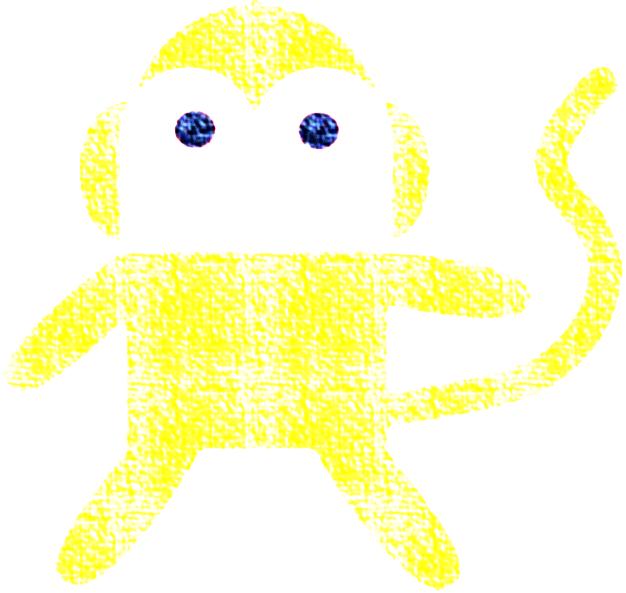 Same
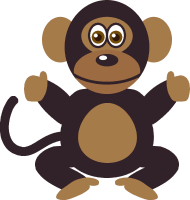 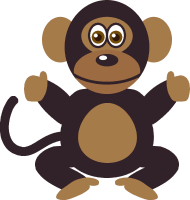 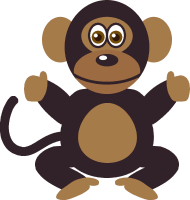 Different
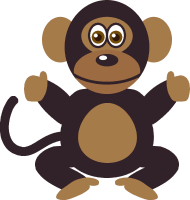 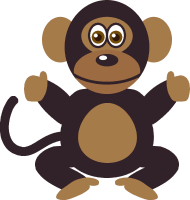 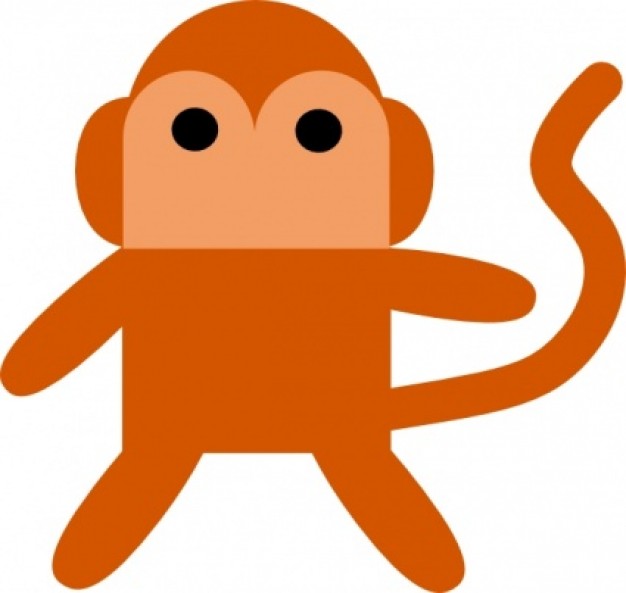 Different
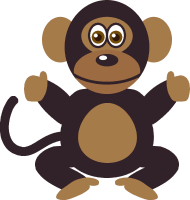 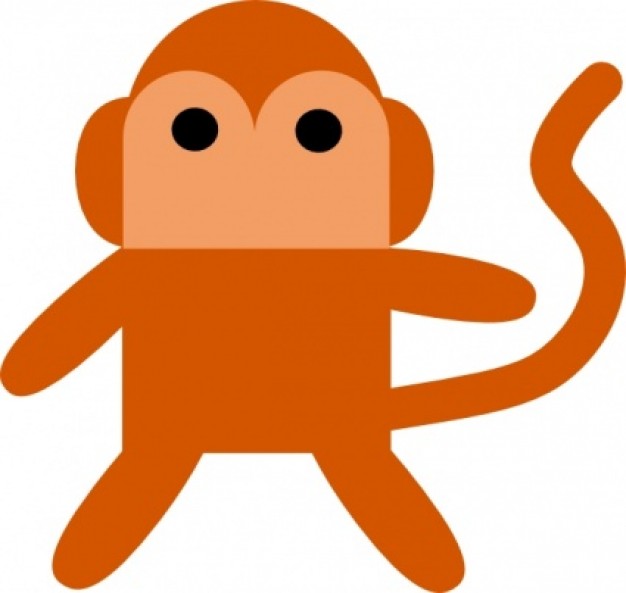 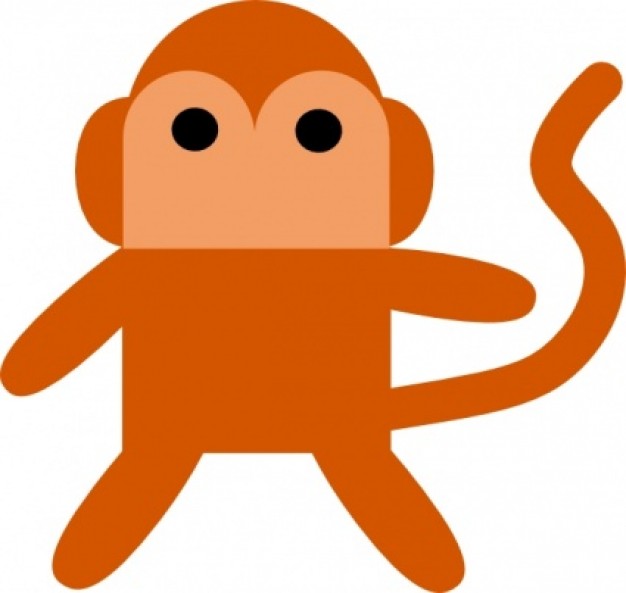